El subjuntivo
Introducción:
En español hay tres modos de verbos en que todos los tiempos verbales son clasificados.
1. El indicativo
	Expresa un hecho, la verdad o una creencia.
	El presente del indicativo:	Yo hablo español
	El pretérito del indicativo:	Ella fue al partido ayer.
	El imperfecto del indicativo:  Nosotros siempre íbamos a la playa durante el verano.
2.  El imperativo:
	El imperativo es para mandar a alguien a hacer   no hacer algo.
		Familiar tú:  ¡Habla español¡  ¡No digas mentiras!
		Formal Ud.  ¡Entre!  ¡No beba el agua!
		Formal Uds.  ¡Siéntense¡	¡No se duerman¡
		Nosotros:  ¡Comamos ahora¡	¡Vayámonos¡  	¡No vayamos todavía¡
El subjuntivo
The subjunctive is not a tense in Spanish;  rather it is a _________________.  
The indicative tense indicates ______________________, while the subjunctive  MOOD reflects how the speaker ________________ about the action.
Mood / modo
fact o action
feels
Formación:
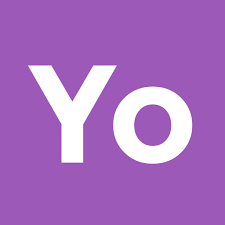 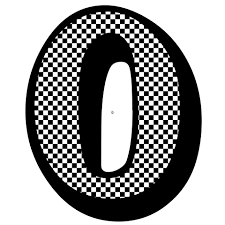 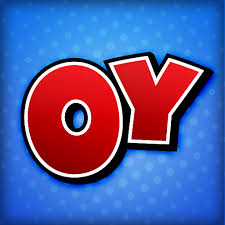 1.  Usa la forma de 	         del presente del indicativo, quita el 		    o 
 
2.  Añade las terminaciones opuestas    AR    
    	
	   							  ER/IR 
er / ir
ar
Las terminaciones para el subjuntivo
e
emos
a
amos
es
éis
as
áis
e
an
a
en
1.  El presente del subjuntivo de los verbos regulares:
Se basa en la forma del YO del presente del indicativo.
Se quita la “o” de la forma del YO y se añada las terminaciones correctas.
	hablar				comer			vivir
	habl – e				com – a			viv – a
	habl – es				com – as			viv – as
	habl – e				com – a			viv – a
	habl – emos			com – amos		viv – amos
	habl – éis				com – áis			viv – áis
	habl – en				com – an			viv – an
Práctica:
Escriba la forma del subjuntivo  de los verbos que siguen.
1. Es necesario que los alumnos  ________________ (hablar) en español en clase.

2. Te recomendamos que tú _______________ (escuchar) música latina.
3. Es aconsejable que los alumnos _____________ (tratar) de hablar con nativos en español.
Es dudoso que los extraterrestres ______________________ (existir).
5.  Esperamos que la profesora_______________________(celebrar) la fiesta en clase.
6. Es importante que nosotros______________ (leer) en español lecturas interesantes.
7. Es mejor que tú ______________________ (asistir) regularmente a un curso de lengua.
8. Es interesante que los alumnos ______________________ (usar) los medios de   
      comunicación  modernos para mejorar sus conocimientos en español.
hablen
escuches
traten
existan
celebre
leamos
asistas
usen
2.  El presente del subjuntivo de los verbos de cambio radical:
A. Los verbos –ar y –er  el cambio es el mismo  del presente del indicativo.
		e ie y o ue 
NO se cambia en las formas de nosotros y vosotros.
 
Empezar	acostarse		querer	volver
Empiece	me acueste		quiera		vuelva
Empieces	te acuestes		quieras		vuelvas
Empiece	se acueste		quiera		vuelva
empecemos	nos acostamos		queramos	volvamos
Empecéis	os acostéis		queráis		volváis
Empiecen	se acuesten		quieran	vuelvan
B.  Los verbos  - ir
se cambia eie  pero en las formas de nosotros y vosotros ei
es cambia oue pero en las formas de nosotros y vosotros ou
 
sentir				dormir			pedir		
sienta				duerma			pida		
sientas				duermas		pidas		
sienta				duerma			pida		
   sintamos			   durmamos		   pidamos		
   sintáis			  	 durmáis		   pidáis		
sientan			duerman			pidan
Los verbos de cambio radical –ir:
   despedirse – nos despidamos		pedir – pidamos			medir – midamos
  divertirse – nos divirtamos		preferir – prefiramos		morir – muramos
  dormirse – nos durmamos		seguir – sigamos			servir – sirvamos
  impedir – impidamos			vestirse – nos vistamos	sentir – sintamos
  reírse – nos riamos				sonreír – sonriamos		mentir – mintamos
Práctica de los verbos de cambio radical:
Escriba la forma del subjuntivo  de los verbos que siguen.
1.  Los abuelos les gusta que los niños les_____________ (mostrar) respeto.
2.  Los padres quieren que sus niños _______________(dormirse) temprano.
3.  Yo les pido que ellos _________________________(poder)  ayudarme.
4.  Él duda que ella ____________________________(querer)  salir con él.
5.  Ellos dudan que nosotros _______________(pedir) la información correcta.
6.  Yo espero que tú ___________________(sentirse) mejor.
muestren
se duerman
puedan
quiera
pidamos
se sientas
3.  El presente del subjuntivo de los verbos de –car / -gar /-zar:
se cambia  a –que / -gue / -ce
almorzar – almuerce        apagar – apague	    buscar – busque	    colgar – cuelgue
organizar – organice        entregar – entregue	    pescar - pesque
realizar – realice   	         pagar – pague	    	    tocar – toque   
cruzar – cruce	         		jugar - juegue	    	    sacar – saque 				      									    educar – eduque          
    									    explicar - explique
                                                                                        practicar – practique
Práctica de car/ gar/ zar:
Escriba la forma del subjuntivo  de los verbos que siguen.
juguemos
1. Ojalá que nosotros______________ (jugar ) Quizlet vivo hoy.

2. Te recomendamos que tú _______________ (empezar) a estudiar para el examen ya.
3. Es importante que yo_____________ (practicar) los verbos irregulares.
No creo que ellos ______________________ (organizar) su cuarto.
5.  Mi s padres esperan que Lola ____________________(realizar) sus sueños.
6. Es importante que nosotros______________ (apagar) los luces.
7. Mis padres insisten que yo ______________________ (sacar) buenas notas.
8. La maestra quiere que los alumnos________________ (entregar) los proyectos a tiempo.
empieces
practique
organicen
realice
apaguemos
saque
entreguen
Los verbos irregulares
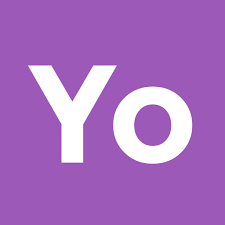 4.  Verbos con formas irregulares del YO
hacer – haga	      poner – ponga	salir – salga	    caer – caiga	traer – traiga
decir – diga	      huir – huya	        oír – oiga	    tener – tenga	venir – venga
valer –valga	      seguir – siga			
ofrecer – ofrezca			proteger – proteja		destruir – destruya	
conducir – conduzca		recoger – recoja		incluir – incluya		
parecer – parezca
establecer – establezca
dirigir – dirija
5.  Los verbos irregulares son:  haber, ir, ser, saber, dar y estar
haber		ir			ser		   saber		dar		estar
haya			vaya		sea		   sepa		dé		esté
hayas		vayas		seas	   	   sepas		des		estés
haya			vaya		sea		   sepa		dé		esté
hayamos		vayamos		seamos	   sepamos	demos	estemos
hayáis		vayáis		seáis	   sepáis		deis		estéis
hayan		vayan		sean	   sepan		den		estén
Práctica de verbos irregulars:
conozcamos
1.  Es bueno que nosotors ________________(conocer) la cultura hispana.
2.  Te aconsejamos que _________________(ver) películas en español y ______________(oir) música hispana.
3.  Es recomendable que _______________________(hacer) tus deberes en casa.
4. Es bueno que la profesora  ___________________ (dirigir) la clase.
5.  Juan le llama a María para que le ________________ (traer) el libro de español. 
6.  Mi madre no quiere que ________________________ (salir, yo) con Juan. 
7.  Es mejor que tú no ___________________(conducir) cuando hace mal tiempo.
8.  Esperamos que ____________________ (ser, vosotros) felices para siempre.
veas
oigas
hagas
dirija
traiga
salga
conduzcas
seáis